An Introduction to the Accellera Portable Stimulus Standard
Today's Speakers
Introduction: Srivatsa Vasudevan, Synopsys
Portable Stimulus Concepts & Constructs: Pradeep Salla, Mentor
Building System-Level Scenarios: Sharon Rosenberg, Cadence
Generating Tests from Portable Stimulus: Adnan Hamid, Breker
Hardware/Software Interface Library: Karthick Gururaj, Vayavya Labs
Coverage in Portable Stimulus: Srivatsa Vasudevan, Synopsys
Conclusion: Bishnupriya Bhattacharya, Cadence
Srivatsa Vasudevan, Synopsys
Portable StimulusThe Next leap in Verification & validation Productivity
Verification Productivity
A Brief History of Verification
Portable Stimulus
Standard
Methodology

UVM
VMM
OVM
System Verilog

CRV & MDV
ad hoc Verification teams
Directed
Testing
Verification?
SoC-level Verification
Design complexity continues to increase
Outstripping Verification Productivity(again)
State space at system-level is too big foreffective UVM Constrained-Random
Multiple platforms
Need to reuse Test Intent
Higher abstraction
Reuse from block to system
Map to different platforms
SIMULATION
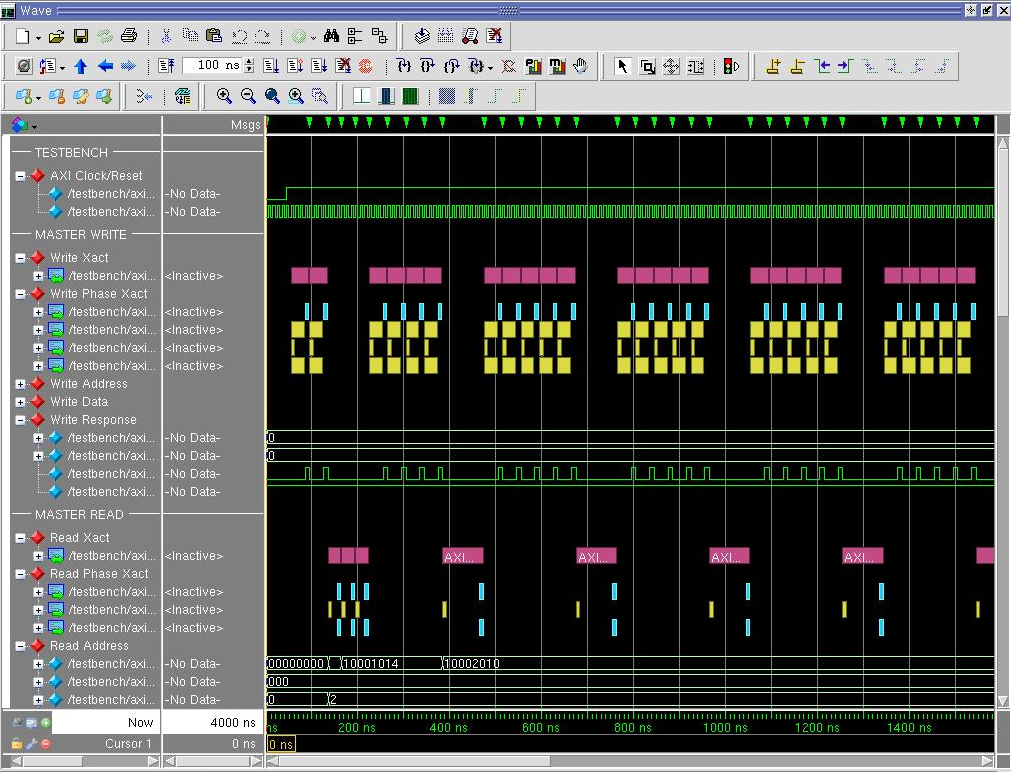 STIMULUS
EMULATION
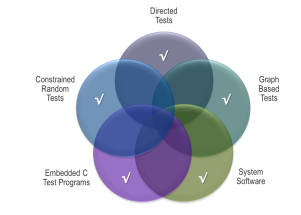 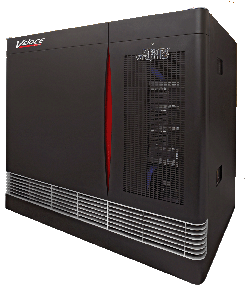 FPGA PROTO
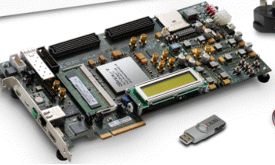 IP BLOCK
SUBSYSTEM
FULL SYSTEM
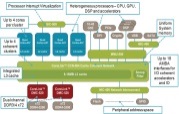 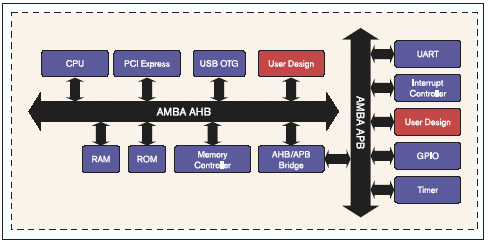 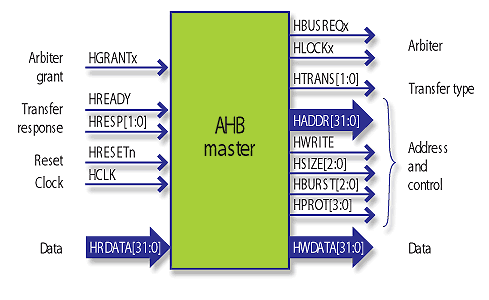 [Speaker Notes: In order to understand why Portable Stimulus is needed, we have to look, yet again, at the problem of increasing complexity. Regardless of whether you measure design complexity by number of gates, amount of IP, number of embedded processors, software content, or any other metric, the relentless increase in complexity continues. This means that once again, we're at the point where Verification needs a productivity boost to be able to keep pace. One issue is that the verification process itself has become a larger problem where, to support large SoC design verification, many different execution platforms are used, from simulation to emulation and FPGA prototyping. Historically, each of these platforms required a different way of specifying tests, usually written by different stakeholders. We're at the point where productivity demands that we be able to reuse test intent across all these platforms. Just like synthesis enabled the design productivity jump from gate-level to RTL, and UVM enabled the verification productivity jump from directed testing to constrained random transaction-level testing, the problem of SoC-level verification requires a higher level of abstraction and, just like synthesis and constrained-random, the use of automation.]
SIMULATION
Reuse of Test Intent Across Platforms/Users
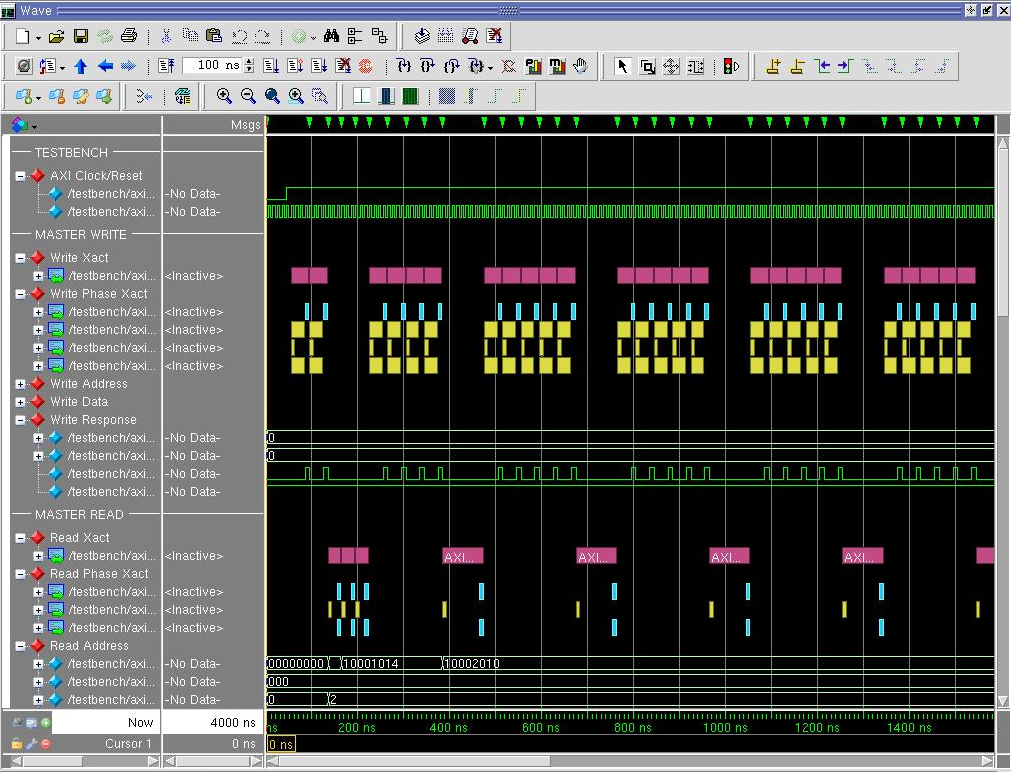 Different tests used throughout a project
Wastes Time
Error Prone
UVM constrained-random is too limited fordirecting SoC-level testing
C tests usually directed for specific use-cases
Hard to create
Miss corner cases
EMULATION
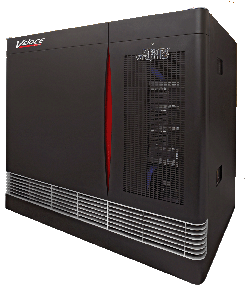 FPGA PROTO
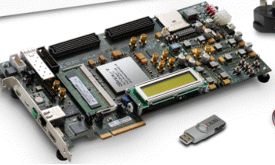 UVM
C
IP BLOCK
SUBSYSTEM
FULL SYSTEM
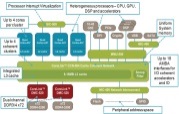 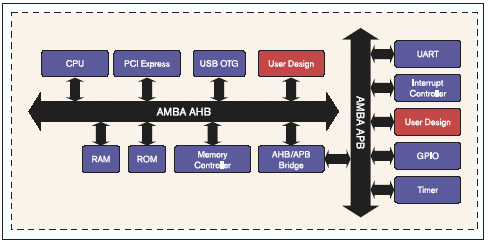 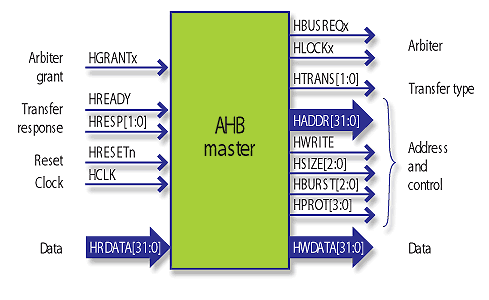 [Speaker Notes: Taking a closer look, a typical project tends to migrate from doing IP block testing in simulation using SystemVerilog and UVM, to running subsystem or full system tests in emulation or prototyping where the test might be C code running on an embedded processor. The cost of migrating tests from one format to another is very high. Even if you successfully convert your tests along the way, it still takes time to do, and errors are always introduced along the way. We've come a long way in using UVM to create constrained-random tests at the block level, but for performance and other reasons, as we'll see, UVM is not the best solution for creating complex system-level tests. System-level tests are typically written in C and, while they might be able to rely on a bit of UVM to drive external traffic, they are mostly directed tests, which limits their effectiveness as we all know. They are hard to create in the first place and, because SoC-level interactions are so complex, they often miss corner cases which is a huge problem.]
SIMULATION
Reuse of Test Intent Across Platforms/Users
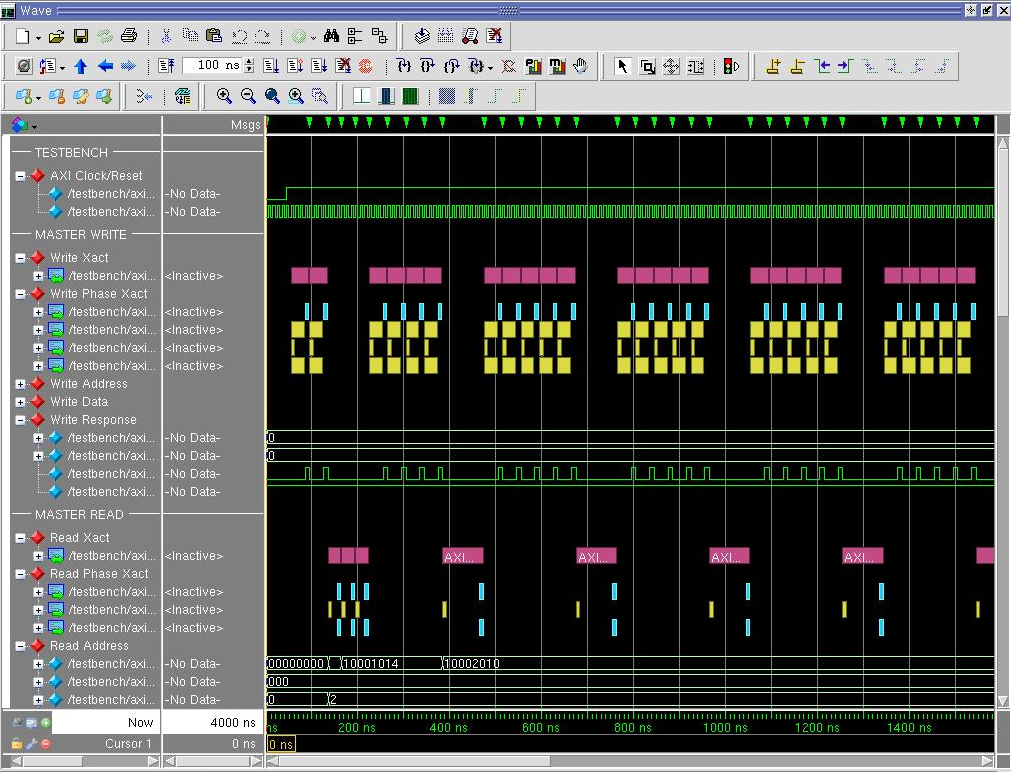 Single specification of test intent is critical
Constrain and randomize at the Scenario Level by capturing:
interactions 
dependencies
resource contention
Abstraction lets tool automate generation
of Correct-by-construction legal tests
for Multiple targets
with Target-specific customization
Portable Stimulus
EMULATION
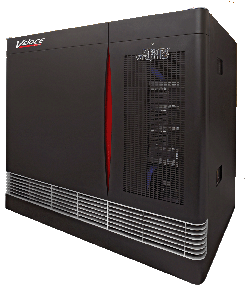 FPGA PROTO
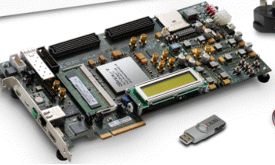 UVM
C
IP BLOCK
SUBSYSTEM
FULL SYSTEM
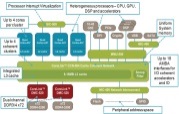 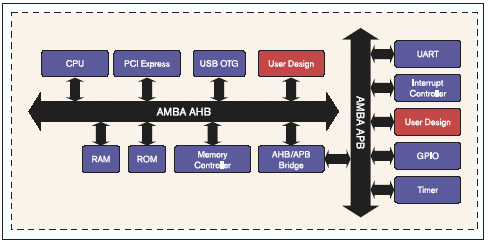 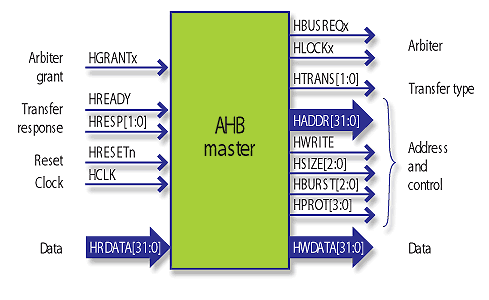 [Speaker Notes: Instead, what we need is a single specification of the test intent that can be reused across all of these platforms and by all the different users in a typical project. The ideal way to ensure the portability, as we'll see, is to define the test at the scenario level, where we capture the interactions between the different parts of the system as well as their dependencies and resource contention issues, since these are usually the source of problems at the system level. By specifying the test intent at this higher level of abstraction, we can let a tool automate the generation of target-specific implementations of the tests, regardless of what platform we're targeting, and also to customize the generated test based on specific requirements of the desired platform. As we'll see, this also allows us to reuse these Portable Stimulus tests from project to project, where important factors like the number of embedded processors, or the number of available DMA channels or other design-specific parameters might change.]
PSS Tool Operating in a UVM Environment
PSS Model
PSS tool composes UVM sequences for existing UVM environment from abstract use case specification

Tool handles verification checks and coverage collation against original spec

Streamlines testbench authoring using an “executable specification”
PSS Tool
UVM 
Sequences
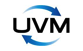 AXI
VIP
AXI
VIP
DMAC
DDRMEM
UART
UART
VIP
UVM Testbench
PSS Tool Operating in a SoC Environment
PSS Model
PSS tool generates synchronized
IO data and SW tests

Use cases may be reused from other process stages including simulation

A single scenario can drive complete test sets for emulation, reusing VIP
PSS Tool
UVM 
Sequences
C-test
Sync
TB
AXI
VIP
CPU
DMAC
DDRMEM
UART
UART
VIP
SoC Testbench
What Portable Stimulus Is Not
A UVM replacement
A reference implementation
One forced level of abstraction
Expressing intent from different perspectives is a primary goal
Monolithic
Representations would typically be composed of portable parts
Two standards
DSL and C++ input formats describe 1:1 semantics
Tools shall consume both formats
Just stimulus
Models Verification Intent
Stimulus, checks, coverage, scenario-level constraints
Pradeep Salla, Mentor
concepts & constructs
The Steps to Creating a Portable Stimulus Model
Step 1: Identify Behaviors
Step 2: Identify Data Flow
Step 3: Where do Actions Execute?
Step 4: What System Resources are required?
component uart_c {
  resource uart_r {…};
  pool [1] uart_r uart_p;
  bind uart_p {*};

  action read_in_a {
    output data_str data;
    lock uart_r u_busy;
  };

  action write_out_a {
    input data_str data;
    lock uart_r u_busy;
  };
}
Command
DMAC
Data
MEM
UART
data_str
The Steps to Creating a Portable Stimulus Model
Step 1: Identify Behaviors
Step 2: Identify Data Flow
Step 3: Where do Actions Execute?
Step 4: What System Resources are required?
component dma_c {
  resource chan_r {…};
  pool [1] chan_r chan_p;
  bind chan_p {*};

  action u2m_a {
    input  data_str src_data;
    output mem_b dst_data;
    lock   chan_r chan;
  };

  action m2u_a {
    input  mem_b src_data;
    output data_str dst_data;
    lock   chan_r chan;
  };

  action m2m_a {…   };
}
Command
DMAC
Data
MEM
UART
mem_b
data_str
Defining the Data Structures
Command
Portable Stimulus only cares about the structure of data
Data type defines scheduling constraints
buffer = sequential
stream = parallel
struct data_seg_s {  rand int[4..1024] size;  rand bit[63:0] addr;};

buffer mem_b : data_seg_s {
};

enum data_dir_e {in, out};

stream data_str : data_seg_s {  rand data_dir_e dir;  rand int[1..2] stop_bits;};
DMAC
Data
MEM
UART
mem_b
data_str
[Speaker Notes: A flow object represents incoming or outgoing data/control flow for actions]
Data Flow Objects
OOP Inheritance
1:many
1:1
Specialized struct objects
Each may inherit from a struct; May not inherit from each other
many:many
Buffer = Sequential
Stream = Parallel
u2m
rd_i
{
:struct_type
name
[rand] struct_fields;
       }
buffer
stream
 state
buff
strm
observed behavior
read_in_a
m2m
m2m_xfer
u2m_xfer
[Speaker Notes: Buffer objects represent data items in some persistent storage that can be written and read. Stream objects represent transient data or control exchanged between actions during concurrent activity State objects represent the state of some entity in the execution environment at a given time]
Adding Data Constraints
Data constraints limit the solution space
Actions that share a data object must have compatible constraints
action read_in_a {
  output data_str data;
  lock uart_r u_busy;
  constraint data.dir == in;  
  };

action u2m_a {
  input  data_str src_data;
  output mem_b dst_data;
  lock   chan_r chan;
  constraint src_data.dir == in;
  constraint src_data.size == dst_data.size;  
  };

action m2m_a {
  input  mem_b src_data;
  output mem_b dst_data;
  lock   chan_r chan;
  constraint src_data.size == dst_data.size;
  constraint src_data.addr != dst_data.addr;
};
Command
DMAC
Data
MEM
UART
mem_b
data_str
Constraints Narrow the Solution Space
buffer mbuf {  bit[3:0] x;
  constraint {x < 10;}
};
action do_b {  input mbuf m;
  constraint {m.x < 12;}  
};

action do_a {  output mbuf m;
  constraint {m.x > 2;}
};

action do_g {  output mbuf m;
  constraint {m.x > 8;}
};

action do_p {  input mbuf m;
  constraint {m.x < 8;}  
};
a
m.x>2
g
m.x>8
mbuf
x=3..11
mbuf
x=9..11
mbuf
x=3..7
mbuf
x = Ф
mbuf
x =3..9
mbuf
x = 9
b
m.x<12
p
m.x<8
Assembling the Top-Level Model
pss_top
component pss_top {
  uart_c uart0;
  dma_c dma0;

  pool data_str  stream_p;
  bind stream_p {*};
  pool mem_b  mem_p;
  bind mem_p {*};













}
buff_p
dma0
chan_p
u2m
m2u
m2m
strm_p
uart0
rd_i
wr_o
uart_p
Assembling the Top-Level Model
component pss_top {
  uart_c uart0;
  dma_c dma0;

  pool data_str  stream_p;
  bind stream_p {*};
  pool mem_b  mem_p;
  bind mem_p {*};

  action loopback_test {
    uart_c::read_in_a rd_i;   dma_c::u2m_a u2m;
    uart_c::write_out_a wr_o; dma_c::m2u_a m2u;
    bind rd_i.data u2m.src_data;
    bind wr_o.data m2u.dst_data;
    bind u2m.dst_data m2u.src_data;

    activity {
      parallel { rd_i; u2m; }
      parallel { wr_o; m2u; }  
    }
  }
}
u2m
rd_i
d_str
memb
m2u
wr_o
d_str
Activity
Subject to flow/resource constraints
activity {
  that;
  do an_a;
  parallel {a1, a2};
  sequence {a3, a4};
  select {a5, a6};
  schedule {a7, a8};
  if (i == 0) {a9;}  else {a10;}
  repeat (2) {a11, a12};
  foreach (arr[j]) {    a13 with {a13.val == arr[j];};
}
Action instance traversal
Anonymous action traversal
i==0
T
F
that
a9
a10
an_a
a11
a1
a2
a12
a3
a11
a4
a12
a13
a5
a6
a13
a7
a8
a13
a7
a8
a8
a7
Assembling the Top-Level Model
component pss_top {
  uart_c uart0;
  dma_c dma0;

  pool data_str  stream_p;
  bind stream_p {*};
  pool mem_b  mem_p;
  bind mem_p {*};

  action loopback_test {
    uart_c::read_in_a rd_i;   dma_c::u2m_a u2m;
    uart_c::write_out_a wr_o; dma_c::m2u_a m2u;
    bind rd_i.data u2m.src_data;
    bind wr_o.data m2u.dst_data;
    bind u2m.dst_data m2u.src_data;

    activity {
      parallel { rd_i; u2m; }
      parallel { wr_o; m2u; }  
    }
  }
}
u2m
rd_i
d_str
memb
m2u
wr_o
d_str
Assembling the Top-Level Model
component pss_top {
  uart_c uart0;
  dma_c dma0;

  pool data_str  stream_p;
  bind stream_p {*};
  pool mem_b  mem_p;
  bind mem_p {*};

  action loopback_test {
    uart_c::read_in_a rd_i;
    uart_c::write_out_a wr_o;




    activity {
                 rd_i;
                 wr_o;  
    }
  }
}
u2m
rd_i
d_str
memb
m2u
wr_o
d_str
Assembling the Top-Level Model
component pss_top {
  uart_c uart0;
  dma_c dma0;

  pool data_str  stream_p;
  bind stream_p {*};
  pool mem_b  mem_p;
  bind mem_p {*};

  action loopback_test {
    uart_c::read_in_a rd_i;
    uart_c::write_out_a wr_o;



    activity {
                 rd_i;
                 wr_o;
    }
  }
}
u2m
rd_i
d_str
memb
data
m2m
memb
m2u
wr_o
d_str
Mapping to Implementation
exec blocks define target language implementation for actions
Target-language templates (C or SV)
Import external procedures from legacy code
Exec blocks can only be defined for leaf-level actions
activity and exec body block are mutually exclusive
class uvm_test1 extends uvm_test_base;

  virtual task body();
    // …
    init_uart_rx(1);
    gen_uart_traffic(1, 128);
    // …
    init_uart_rx(2);
    gen_uart_traffic(2, 27);
  endtask
endclass
int main(int argc, char **argv) {


    // …
    init_uart_rx(1);
    gen_uart_traffic(1, 128);
    // …
    init_uart_rx(2);
    gen_uart_traffic(2, 27);
    return 0;
}
action read_in_a {
  output data_str data;
  lock uart_r u_busy;
  constraint data.dir == in;  

  exec body C  = """    init_uart_rx( {{data.stop_bits}} );    gen_uart_traffic( {{data.stop_bits}}, {{data.size}} );    """  }
}
import void init_uart_rx(bit[1:0] stop_bits);
import void gen_uart_traffic(bit[1:0] stop_bits, int sz);
action read_in_a {
  output data_str data;
  lock uart_r u_busy;
  constraint data.dir == in;  

  exec body {
    init_uart_rx(   data.stop_bits   );
    gen_uart_traffic(   data.stop_bits  ,   data.size   );
    }
  }
}
action read_in_a {
  output data_str data;
  lock uart_r u_busy;
  constraint data.dir == in;  

  exec body SV = """
    init_uart_rx( {{data.stop_bits}} );
    gen_uart_traffic( {{data.stop_bits}}, {{data.size}} );
    """
  }
}
"Moustache" notationto refer to PSS fields
Summary
pss_top
buff_p
component uart_c {
  resource uart_r {…};
  pool [1] uart_r uart_p;
  bind uart_p {*};

  action read_in_a {
    output data_str data;
    lock uart_r u_busy;
    constraint data.dir == in;
    exec body {…} 
  };

  action write_out_a {…};
}
component pss_top {
  uart_c uart0;
  dma_c dma0;

  pool data_str  stream_p;
  bind stream_p {*};
  pool mem_b  mem_p;
  bind mem_p {*};

  action loopback_test {
    uart_c::read_in_a rd_i;

    activity {
      rd_i;
      wr_o;
    }
  }
}
Command
u2m
rd_i
dma0
d_str
chan_p
memb
DMAC
u2m
m2u
m2m
m2u
wr_o
d_str
strm_p
Data
component dma_c {
  resource chan_r {…};
  pool [1] chan_r chan_p;
  bind chan_p {*};

  action u2m_a {
    input  data_str src_data;
    output mem_b dst_data;
    lock   chan_r chan;
    constraint src_data.dir == in;
    constraint src_data.size == 
                    dst_data.size;
    exec body {…} 
   };

  action m2u_a {…};

  action m2m_a {…};
}
MEM
UART
mem_b
data_str
int main(int argc, char **argv) {
    // …
    init_uart_rx(1);
    gen_uart_traffic(1, 128);
    // …
    init_uart_rx(2);
    gen_uart_traffic(2, 27);
    return 0;
}
uart0
rd_i
wr_o
uart_p
Sharon Rosenberg, Cadence Design Systems
building system-level scenarios
A Sub-system Example
virtual
Sequences
BUS
VIP
Command
DMAC
UART
VIP
Data
DDRMEM
UART
27
A Simple SoC Example
Virtual sequence
Cannot be reused
Quad-core CPU: Write, Read or Copy memory buffers
Transmit or Receive Data
Multi-channelSystem DMA
Decode Images or Videos
Encrypt or Decrypt Data
Crypto
virtual
Sequences
BUS
VIP
CPU
In fast platforms need UART transactor or HW
DMAC
UART
VIP
DDRMEM
UART
Graphics
So How do we achieve Vertical reuse?
28
A Simple SoC Example
Step 1: Define component types and their operations as actions
TB
write
encrypt
CPU
Crypto
copy
decrypt
read
The description of the stimuli space (e.g. using a firmware routine or a UVM sequence) is secondary
Step 2: Compose actions into activities to specify scenarios
DMAC
transfer
read_in
UART
VIP
DDRMEM
Graphics
UART
write_out
29
What are System-Level Scenarios?
The whole is greater than the sum of its parts!
And so are its bugs...
Application use-cases involve multiple IPs interoperating
Example – read video off a mass-storage device, decode, split audio data from video frames, process by dedicated multi-media engines
Stress and performance use-cases involve saturated utilization of shared resources
Example – all processors and DMA-enabled controllers access a certain memory controller in parallel
System low-power use-cases need to be crossed with functional scenarios
System coherency of caches/TLBs requires coordinated pattern of accesses from CPUs and non-processor masters
30
Reuse IP ModelsStep #1: Modeling
Actions are abstract, declarative, concise, well encapsulated units of behavior
component uart_c {
  action write_out {    input data_stream_s src_data;      };     
 
  action read_in {    output data_stream_s dst_data;    };
};
UART
write_out
component dma_c {
  resource struct channel_s {};
  pool [32] channel_s chan;
  bind chan *;

  action mem2mem_xfer {    input data_buff_s src_data;    output data_buff_s dst_data;
    lock channel_s channel;    constraint src_data.seg.size ==
               dst_data.seg.size;  }; 
  ...
};
DMA
stream
buff
buff
stream
transfer
encrypt
read_in
buff
buff
One action should not assume the existing of another action
component crypto_c {
  action encrypt {    input data_buff_s src_data;    output data_buff_s dst_data;
    constraint {      
      // operates on 128-byte blocks
      (src_buff.seg.size % 128) == 0; 
      (dst_buff.seg.size % 128) == 0; 

      // output is encrypted, input not
      !src_buff.encrypted; 
      dst_buff.encrypted;
    }
  };
};
Crypto
31
SW Operations ModelingStep #1: Modeling
Processor cores are resources that can be locked or shared by other components' actions (e.g. for their control)
component cpu_c {
  abstract action sw_operation {
      lock core_s core;
  };

  action check_data : sw_operation {     input data_buff_s src_data;  };
 
  action write_data : sw_operation {
    output data_buff_s dst_data;
  };

  action copy_data : sw_operation {
    input data_buff_s src_data;         output data_buff_s dst_data;
    constraint c1 {src_data.size == dst_data.size;}
 };
};
CPU
write_data
buffer
component pss_top {
  ...

  pool [4] core_s chan;
  bind core_s *;

};
buffer
buff
check_data
copy_data
buff
Attributes and constraints can be associated with resources
resource struct core_s {
 rand core_tag_e core_tag;
 rand cluster_tag_e cluster_tag;
 constraint {
   cluster_tag == CLUSTER_A -> core_tag inside [CORE_A0, CORE_A1];
   cluster_tag == CLUSTER_B -> core_tag inside [CORE_B0, CORE_B1];
};
32
Specifying Multi-IP Data FlowsStep #2: Scenario Creation
start
action chain1 {
  cpu_c::create_data_a  write;
  crypto_c::encrypt     enc;
  cpu_c::copy_data_a    copy;
  crypto_c::decrypt     dec;
  cpu_c::check_data_a   check;

  activity {
    write;
    enc;
    copy;
    dec;
    check;
    bind write.out_buff enc.src_buff;
    bind enc.dst_buff   copy.src_buff;
    bind copy.dst_buff  dec.src_buff;
    bind dec.dst_buff   check.in_buff;
  };
};
databuf
sizeaddr
tag
databuf
crypto_a
channel
core
crypto_a
channel
core
create_data_a
create_data_a
databuf
databuf
copy_data_a
core
copy_data_a
core
databuf
databuf
crypto_a
engine
core
crypto_a
engine
core
databuf
databuf
engine
check_data_a
check_data_a
action multi_chain {
  activity {
    schedule {
      do chain1;
      do chain2;
    };
  };
};
Resource conflict is automatically taken care of by serializing the contending actions
33
Specifying Coordinated Flows Step #2: Scenario Creation
A simple coherency scenario
CPU core writes data to cacheable region
A different core and a DMA read that same memory region
Actions can be realized with true RTL CPUs / device, or with testbench bus transactors
action simple_io_coherency {
  cpu_c::write_data      write;
  cpu_c::copy_data_a     copy;
  dma_c::mem2mem_xfer_a  xfer;
  
  activity {
    write with { out_buff.seg.cacheable == true; };
    repeat (20) {
       parallel {     
         copy with { core.instance_id != write.core.instance_id; };
         xfer;
       }
    }
    bind write.out_buff {copy.src_buff, dma_xfer.src_buff};
  }
};
write_data_a
core
databuf
sizeaddr
tag
cacheable
m2m_xfer_a
DMA
copy_data_a
core
34
Layering System Power Concern
Two power domains A, and B
Each power can be in mode S0 (active), S1  S2 (sleep modes)
Subsystem operations depend on respective domain active state
CPU
TB
Domain     A
Crypto
Domain B
Should reuse base model of behaviors and scenarios as is!
DMAC
UART
VIP
DDRMEM
Graphics
UART
35
Defining Power LogicStep #1: Modeling
State object representing aggregate system power state
enum power_state_e {S0, S1, S2};

state power_state_s {
  rand power_state_e dmn_A, dmn_B;
    
  constraint initial -> {    dmn_A == S0 ;    dmn_B == S0 ;  }    
};
component power_ctrl_c {
  pool power_state_s sys_pwr_statevar;

  action change_power_state {
    input  power_state_s prev;
    output power_state_s next;
  };
};
enum attribute for each domain
Both domains start out active
extend pss_top {
  power_ctrl_c power_ctrl;
  bind power_ctrl.sys_pwr_statevar *;
};
State variable is bound to actions' inputs/outputs by state type
Power transition action reads the previous power state and establishes a new state
36
Introducing Power Dependencies
Input state with a precondition
extend graphics_c::decode {
  input power_state_s curr_power_state;
  constraint curr_power_state.dmn_B == S0;
};

extend crypto_c::encrypt{
  input power_state_s curr_power_state;
  constraint curr_power_state.dmn_A == S0;
};
pwr_state
dmn_A=S0
dmn_B=S0
change_pwr
pwr_state
dmn_A=S0
dmn_B=S2
pwr_state
dmn_A=S0
dmn_B=S0
Dependencies layered on top of existing action definitions in a non-intrusive way
encrypt
action encrypt_after_low_A {
  activity {
    do change_power_state with {
      next.dmn_A != S0;
    };
    do encrypt;
  };
};
Tool must infer additional action due to action precondition
change_pwr
PSS also supports overrides of types and instances
37
Exercising Power Scenarios Step #2: Scenario Creation
A PSS compliance tool analyzes the entire scenario and trims the scenario space
pwr_state
dmn_A=S0
dmn_B=S0
action rand_traffic {
  activity {
    select {
      do cpu_c::copy;
      do crypto_c::encrypt;
      do graphics_c::decode;
    }
  }
};

action phased_pwr_traffic {
  activity {
    repeat (2) {
      do change_power_state;
      do rand_traffic;
    };
  };
};
change_pwr
pwr_state
dmn_A=S2
dmn_B=S0
decode
copy
encrypt
change_pwr
pwr_state
dmn_A=S0
dmn_B=S1
38
copy
encrypt
decode
Building system-level scenarios summary
PSS DNA is built for portability and reuse
Applicable both for bottom-up and top-down reuse
Can reuse both the model and scenarios intent 
PSS Solving capabilities allows automation of system concerns
Take randomization and constraint-solving to the next level
We gathered a set of usage examples to demonstrate these capabilities
The examples will be part of the PSS release
39
Adnan Hamid, Breker Verification Systems
Portable Stimulus IN C++11(and semantic Equivalence to DSL)
The UART Component in DSL
Step 1: Identify Behaviors
Step 2: Identify Data Flow
Step 3: Where do Actions Execute?
Step 4: What System Resources are required?
component uart_c {
  resource uart_r {…};
  pool [1] uart_r uart_p;
  bind uart_p {*};

  action read_in_a {
    output data_str data;
    lock uart_r u_busy;
  };

  action write_out_a {
    input data_str data;
    lock uart_r u_busy;
  };
}
Command
DMAC
Data
MEM
UART
data_str
UART Component in C++
Step 1: Identify Behaviors
Step 2: Identify Data Flow
Step 3: Where do Actions Execute?
Step 4: What System Resources are required?
class uart_c :public component{
  PSS_CTOR(uart_c, component);

  class uart_r :public resource{…};
  pool<uart_r> uart_p {"uart_p",1};
  bind b {uart_p};

  class read_in_a :public action {
    PSS_CTOR(read_in_a, action);
    output<data_str> data {"data"};
    lock<uart_r> u_busy{"u_busy"};
  };
  type_decl<read_in_a> ri_t;

  class write_out_a :public action{
    PSS_CTOR(write_out_a, action);
    input<data_str> data {"data"};
    lock<uart_r> u_busy{"u_busy"};
  };
  type_decl<write_out_a> wo_t;
};
Command
DMAC
Data
MEM
UART
data_str
DMAC Component in DSL
Step 1: Identify Behaviors
Step 2: Identify Data Flow
Step 3: Where do Actions Execute?
Step 4: What System Resources are required?
component dma_c {
  resource chan_r {…};
  pool [1] chan_r chan_p;
  bind chan_p {*};

  action u2m_a {
    input  data_str src_data;
    output mem_b dst_data;
    lock   chan_r chan;
  };

  action m2u_a {
    input  mem_b src_data;
    output data_str dst_data;
    lock   chan_r chan;
  };

  action m2m_a {…   };
}
Command
DMAC
Data
MEM
UART
mem_b
data_str
The Steps to Creating a Portable Stimulus Model
Step 1: Identify Behaviors
Step 2: Identify Data Flow
Step 3: Where do Actions Execute?
Step 4: What System Resources are required?
class dma_c : public component {
  class chan_r :public resource{…};
  pool<chan_r> chan_p{"chan_p",1};
  bind b {chan_p};

  class u2m_a : public action {
    input<data_str> src_data{"src_data"};
    output<mem_b> dst_data{"dst_data"};
    lock<chan_r> chan{"chan"};
  };

  class m2u_a : public action {
    input<mem_b> src_data{"src_data"};
    output<data_str> dst_data{"dst_data"};
    lock<chan_r> chan{"chan"};
  };

  class m2m_a : public action {…   };
};
Command
DMAC
Data
MEM
UART
mem_b
data_str
Data Structures in DSL
Command
Portable Stimulus only cares about the structure of data
Data type defines scheduling constraints
buffer = sequential
stream = parallel
struct data_seg_s {  rand int[4..1024] size;  rand bit[63:0] addr;};

buffer mem_b : data_seg_s {
};

enum data_dir_e {in, out};

stream data_str : data_seg_s {  rand data_dir_e dir;  rand int[1..2] stop_bits;};
DMAC
Data
MEM
UART
mem_b
data_str
Data Structures in C++
Command
Portable Stimulus only cares about the structure of data
Data type defines scheduling constraints
buffer = sequential
stream = parallel
class data_seg_s : public structure {
  rand_attr<int> size {"size",
    range<int>(4,1024) };
  rand_attr<bit> addr {"addr",
    width(63,0) };
};

class mem_b : public data_seg_s, 
              public buffer {};

class data_dir_e : public enumeration {
  PSS_ENUM(data_dir_e, enumeration, in, out);
};
class data_str : public data_seg_s, 
                 public stream {
  rand_attr<data_dir_e> dir {"dir"};
  rand_attr<int> stop_bits {"stop_bits",
    range<int>(1,2) };
};
DMAC
Data
MEM
UART
mem_b
data_str
Top-Level Model in DSL
component pss_top {
  uart_c uart0;
  dma_c dma0;

  pool data_str  stream_p;
  bind stream_p {*};
  pool mem_b  mem_p;
  bind mem_p {*};

  action loopback_test {
    uart_c::read_in_a rd_i;
    uart_c::write_out_a wr_o;



    activity {
                 rd_i;
                 wr_o;
    }
  }
}
u2m
rd_i
d_str
memb
data
m2m
memb
m2u
wr_o
d_str
Top-Level Model in C++
class pss_top : public component {
  uart_c uart0 {"uart0"};
  dma_c dma0 {"dma0"};

  pool<data_str> stream_p {"stream_p"};
  bind b1 {stream_p};
  pool<mem_b> mem_p{"mem_p"};
  bind b2 {mem_p};

  class loopback_test : public action {
    action_handle<uart_c::read_in_a> rd_i {"rd_i"};
    action_handle<uart_c::write_out_a> wr_o {"wr_o"};



    activity a {
                 rd_i,
                 wr_o
    };
  };
};
u2m
rd_i
d_str
memb
data
m2m
memb
m2u
wr_o
d_str
Adnan Hamid, Breker Verification Systems
Generating Tests from Portable Stimulus
Consider Two Deployment Models
PSS Model
PSS Model
PSS Tool
PSS Tool
UVM 
Sequences
C-test
UVM 
Sequences
Sync
TB
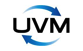 AXI
VIP
AXI
VIP
AXI
VIP
CPU
DMAC
DMAC
DDRMEM
DDRMEM
UART
UART
UART
VIP
UART
VIP
SoC Testbench
UVM Testbench
Exec Block Types
Specify mapping of PSS entities to their implementation
test.c
test.sh
#include <stdint.h>

void declared_func() {
…
}

void test_main() {
  do_run_start();
  fork_threads();
  do_run_end();
}

void thread0() {
…
// step N
  do_body();
…
};

void thread1() {
…
}
gcc –c test.c –DBARE_METAL
header
declaration
run_start
file
Could be SV 
or other language
pre_solve
pre_solve
constraint solving
constraint solving
…
post_solve
post_solve
body
body
run_end
Could be multiple threads on one core,
or threads running on different cores
Three Strategies for Implementing Exec Blocks
Target Template: text templates for code generation

Import Function: import and call external procedures/functions, assign to non random attributes

Hardware/Software Interface: abstracted operations for registers, memory and interrupts
Target Template
class uvm_test1 extends uvm_test_base;

  virtual task body();
    // …
    init_uart_rx(1);
    gen_uart_traffic(1, 128);
    // …
    init_uart_rx(2);
    gen_uart_traffic(2, 27);
  endtask
endclass
int main(int argc, char **argv) {


    // …
    init_uart_rx(1);
    gen_uart_traffic(1, 128);
    // …
    init_uart_rx(2);
    gen_uart_traffic(2, 27);
    return 0;
}
action read_in_a {
  output data_str data;
  lock uart_r u_busy;
  constraint data.dir == in;  






}
action read_in_a {
  output data_str data;
  lock uart_r u_busy;
  constraint data.dir == in;  

  exec body SV = """
    init_uart_rx( {{data.stop_bits}} );
    gen_uart_traffic( {{data.stop_bits}}, {{data.size}} );
    """
  }
}
action read_in_a {
  output data_str data;
  lock uart_r u_busy;
  constraint data.dir == in;  

  exec body C  = """    init_uart_rx( {{data.stop_bits}} );    gen_uart_traffic( {{data.stop_bits}}, {{data.size}} );    """  }
}
"Moustache" notationto refer to PSS fields
TB
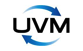 AXI
VIP
AXI
VIP
AXI
VIP
CPU
DMAC
DMAC
UART
DDRMEM
UART
VIP
DDRMEM
UART
UART
VIP
Import Function
class uvm_test1 extends uvm_test_base;

  virtual task body();
    // …
    init_uart_rx(1);
    gen_uart_traffic(1, 128);
    // …
    init_uart_rx(2);
    gen_uart_traffic(2, 27);
  endtask
endclass
int main(int argc, char **argv) {


    // …
    init_uart_rx(1);
    gen_uart_traffic(1, 128);
    // …
    init_uart_rx(2);
    gen_uart_traffic(2, 27);
    return 0;
}
action read_in_a {
  output data_str data;
  lock uart_r u_busy;
  constraint data.dir == in;  






}
import void init_uart_rx(bit[1:0] stop_bits);
import void gen_uart_traffic(bit[1:0] stop_bits, int sz);
action read_in_a {
  output data_str data;
  lock uart_r u_busy;
  constraint data.dir == in;  






}
import void init_uart_rx(bit[1:0] stop_bits);
import void gen_uart_traffic(bit[1:0] stop_bits, int sz);
action read_in_a {
  output data_str data;
  lock uart_r u_busy;
  constraint data.dir == in;  

  exec body {
    init_uart_rx(   data.stop_bits   );
    gen_uart_traffic(   data.stop_bits  ,   data.size   );
  }
  
}
TB
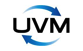 AXI
VIP
AXI
VIP
AXI
VIP
CPU
DMAC
DMAC
UART
DDRMEM
UART
VIP
DDRMEM
UART
UART
VIP
Hardware/Software Interface Layer
class uvm_test1 extends uvm_test_base;

  virtual task body();
    // …
    uart_regs.lcr.stop_bits = 1;
    gen_uart_traffic(1, 128);
    // …
    uart_regs.lcr.stop_bits = 2;
    gen_uart_traffic(2, 27);
  endtask
endclass
int main(int argc, char **argv) {


    // …
    write_reg(UART_LCR, 1 << 2);
    gen_uart_traffic(1, 128);
    // …
    write_reg(UART_LCR, 2 << 2);
    gen_uart_traffic(2, 27);
    return 0;
}
import void gen_uart_traffic(bit[1:0] stop_bits, int sz);
action read_in_a {
  output data_str data;
  lock uart_r u_busy;
  constraint data.dir == in;  






}
import void gen_uart_traffic(bit[1:0] stop_bits, int sz);
action read_in_a {
  output data_str data;
  lock uart_r u_busy;
  constraint data.dir == in;  
  Uart_regs uart_regs;

  



}
import void gen_uart_traffic(bit[1:0] stop_bits, int sz);
action read_in_a {
  output data_str data;
  lock uart_r u_busy;
  constraint data.dir == in;  
  Uart_regs uart_regs;

  exec body {
    uart_regs.lcr.stop_bits = data.stop_bits;
    gen_uart_traffic(   data.stop_bits  ,   data.size   );
  }
}
TB
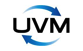 TB
AXI
VIP
AXI
VIP
AXI
VIP
CPU
DMAC
DMAC
UART
DDRMEM
UART
VIP
DDRMEM
UART
UART
VIP
Karthick Gururaj, Vayavya Labs
The Hardware/Software Interface Library
What is HSI?
Hardware/Software Interface layer is
…an abstraction responsible for device management
Device initialization, operations such as configure, transmit/receive
Registration of device capabilities

…set of constructs for capturing the Hardware aspects required to implement the abstraction
Programming registers, setting up descriptor chains, interrupt properties and handling, …
Capture all programming sequences

…to summarize: construct the programmer’s view of a device agnostic to the underlying verification environment
57
What HSI Enables
Stimulus Spec
(Test intent)
HSI Spec
(Test realization)
Test bench
(in SV)
Test cases
(in C, on host)
Test cases
(in C, on host)
Test cases
(in C, on target)
Driver
(in SV)
Driver
(in C, on host)
Driver
(in C, on host)
Driver
(in C, on target)
DMAC (DUT)
DMAC (DUT)
DMAC (DUT)
DMAC (DUT)
FPGA, w/ embedded core
FPGA, w/ external PCIe master
Accelerated simulation with Emulator
RTL Simulation
Test Intent is portable… but test realization environment specific?
HSI ensures Portability of test realization across Environments
58
What HSI Enables
Test cases
Test cases
Test scenarios
Driver for UART-B
Driver for DMAC-B
Driver for UART-A
Driver for DMAC-A
HSI Spec for UART-B
HSI Spec for DMAC-B
HSI Spec for UART-A
HSI Spec for DMAC-A
Enables Portability of Scenarios across Devices/SoCs
DMAC B
DMAC A
59
MEM
UART B
MEM
UART A
HW/SW Interface Spec Elements
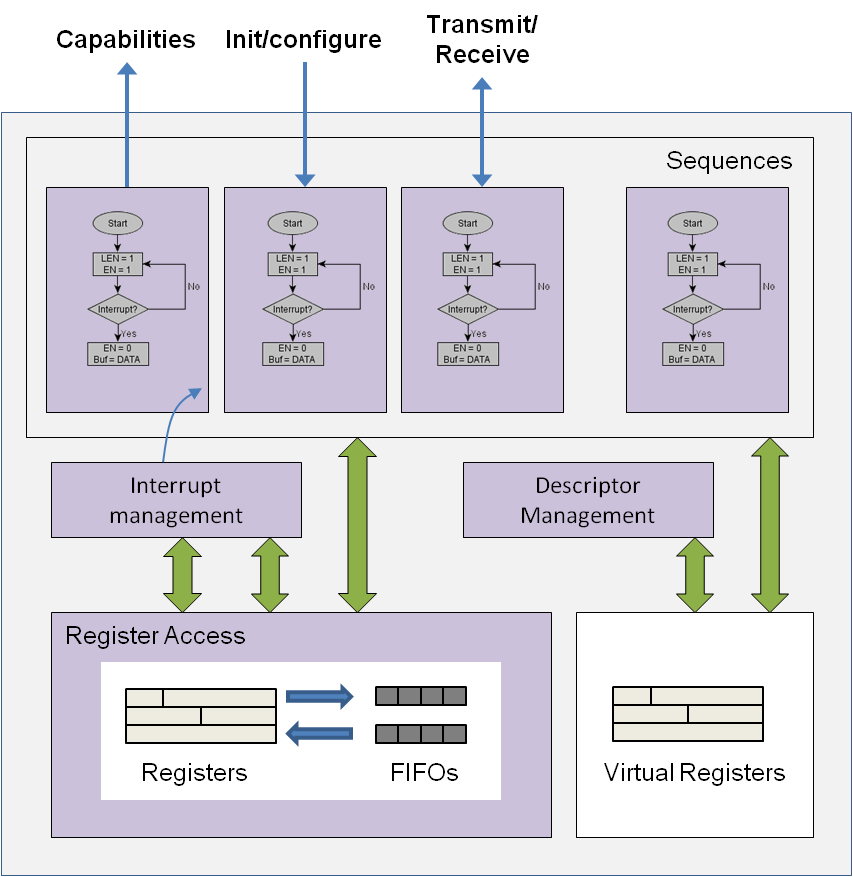 Registers
FIFOs
Virtual registers
Descriptor management
Interrupt management
Sequences
Device capabilities
60
Test Realization Using HSI
All elements of HSI specification, including sequences, captured in C++
HSI specification will integrate with test intent (in PSS-C++ or DSL)
From HSI specification, driver APIs for desired environment/platform and language (C, SystemVerilog, etc) can be generated


HSI specification currently under discussion in the WG, expect updates in upcoming revisions
class dma_src : public pss::reg
{
  public:
    dma_src(/* ... */) : pss::reg (
      description("Source address")
        , offset(0x0)
        , width(32)
        , access(pss::PSS_ACCESS_RW)
        , reset(0x0))
    { }
};
class dma_dst : public pss::reg
{
  /* ... */
};
class chan_regs : public pss::reg_group
{
  public:
    dma_src src{"src"};
    dma_dst dst{"dst"};
    /* Other registers */
};
class dmac_regs : public pss::reg_group
{
  public:
    pss::vector<chan_regs> channel{"channel", 8};
    /* Other registers */
};
class dmac_interrupts : public pss::intr_line
{
  public:
    pss::intr_event xfer_done{"xfer_done"};
    /* ... */
};

class dmac : public pss::hsi
{
  public:
    dmac(/* ... */) { }

    dmac_regs regs;
    dmac_interrupts intr;
    void mem2mem_xfer(dma_xfer_request &req)
    {
      regs.channel[req.rc].src  = req.src_data.address();
      regs.channel[req.rc].dst  = req.dst_data.address();
      regs.channel[req.rc].size = req.src_data.size();
      regs.channel[req.rc].ctrl.src_incr = FIXED;
      regs.channel[req.rc].ctrl.dst_incr = INCR;

      regs.intr_enable.xfer_done = 1;
      regs.channel[req.rc].enable = 1;

      wait(intr.xfer_done);
    }
};
Interrupts
Registers
Sequences
Register Groups
61
Srivatsa Vasudevan, Synopsys
Coverage in Portable Stimulus
Portable Stimulus CoverageOpportunity & Challenge
Examples of system level coverage:
Connectivity and addressability testing
Power state sequencing
Resource utilization  -  Did all internal memories get used by DMA tests?

                                                       ==                                         


Introduction of random => Need coverage to confirm usefulness

Portability challenge – collecting coverage in non-simulation environments
Lack of visibility in HW-based platforms makes traditional coverage collection difficult
Formalization of system level scenarios and models
Ability to formally describe coverage of the legal scenarios and attributes
63
Types of Coverage in Portable Stimulus
Action Coverage
Were all (or a specified subset of) defined actions executed?

Scenario (Action Sequence) Coverage
What legal sequences of actions were exercised?  Aka “control path coverage”

Datapath Coverage
Were all legal sources and sinks for an action sequence datapath (input/output) covered?

Value Coverage
Think covergroups for attributes (config values, state values, … )

Resource Coverage
Any resources added to a resource pool that went unused?

Crosses of any of the above types
64
Defining Scenario (Action Sequence) Coverage
Scenarios are all legal behavior defined between entry and exit points
Choices are made by the tool between these points
e.g. alternative actions, resource usage, data source
If we can enumerate the choices, we can measure coverage of them
In theory a tool could also target this coverage 
i.e. make choices based on what has/hasn’t been covered
Warning: with great power comes great responsibility
Be careful of the number of choices between your entry and exit points
Don’t try to target a coverage with more choices than atoms in the universe
65
[Speaker Notes: Note: Spiderman is very apropos, not just because of the quote, but because, well “action sequence”…]
Monitoring Coverage
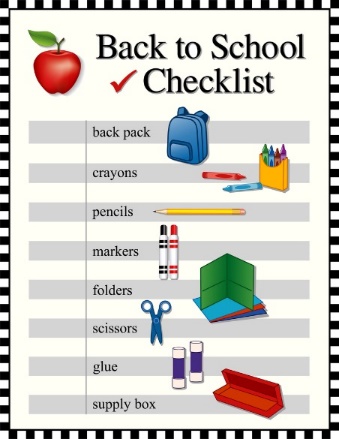 Stimulus monitoring
Generation time tool can output what it generated/scheduled
As long as test “passes”, the coverage data is valid

Runtime State monitoring
Requires generation of monitoring code
May be C/C++ code running on target cpu 
–e.g.  data sent out “trickbox” mechanism
May be “off-chip” monitoring via test ports 
	or other communication ports
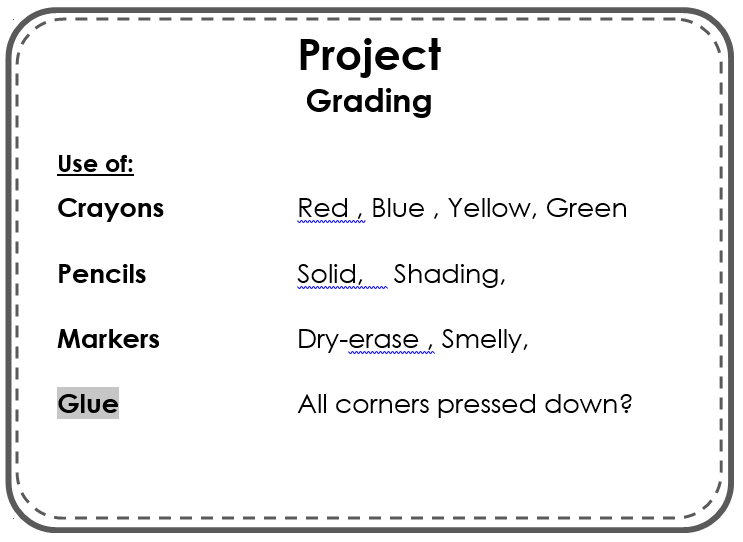 B-



66


[Speaker Notes: Remember the Portability Challenge of monitoring coverage on non-simulation platforms??]
Simple Example: UART
Command
stream data_stream_s {
  rand int size;
  rand dir_enum direction;
  rand bit[1:0] inside [1..3] stop_bits;
}

buffer data_buff_b {
  rand int size;
}
DMAC
MEM
UART
Data
DMA pkt streaminto mem buffer
Generate pktstream
action u2m_xfer {
  input data_stream_s src;
  output data_buff_b dst;
}
action read_in_a {
  output data_stream_s data;
};
action write_out_a {
  input data_stream_s data;
  coverspec {
    size_cp : coverpoint data.size {
      bins size_bins [1..20]:1;
  }
};
67
[Speaker Notes: action data_in sends a pkt_stream into the data port. 
action setup sets the uart in tx(1)/rx(0) mode, configures dmac with src address, dest address, and two flags indicating whether src/dest address increases or not. If uart is src/dest, address does not increment. If mem is src/dest, address does increment. If uart is transmitting, command sets the number of stop bits.
dma_d2m action takes a stream input, so it runs in parallel with data_in, uart in receive mode, data concurrently dma'd into mem via pkt_buf output. Will add dma_channel resource later
dma_m2d action takes a memory input, so it runs in parallel with data_out, uart in transmit mode, data concurrently dma'd into uart via pkt_buf input. Will add dma_channel resource later]
Bishnupriya Bhattacharya, Cadence
conclusion
We Hope You Learned…
Portable stimulus is a high-value solution for many real problems we have today – even within a single platform
Portable stimulus can stretch productivity and quality across platforms, users, integrations, and configurations
Portable Stimulus Standard is a serious and timely industry effort under Accellera (over 15 companies involved)
How this standard offers unique concepts and constructs (components, actions, flow objects and resources) to build powerful scenarios that map with flexibility to target platforms.
69
We Hope You Will…
Participate in shaping this promising standard with your suggestions, use cases and requirements through:
your company’s Accellera representation
EDA vendor voicing your thoughts
reading the Early Adopter spec:http://www.accellera.org/downloads/drafts-review
providing feedback on Accellera Portable Stimulus Forum:http://forums.accellera.org/forum/40-portable-stimulus-discussion/
contacting any of the speakers or PSWG officers
Be an agent of change
Rethink verification and validation efficiency for your team and consumers
Cross the aisle and communicate with peers in other platforms to accomplish more reuse with portable stimulus
70
We Thank…
Accellera and DvCon India 2017 for offering PSWG the opportunity and real estate to deliver this tutorial to the community
All speakers who spent several hours and weeks preparing and improving this tutorial
All PSWG members for their feedback to improve this tutorial’s message and content
71